АЛТАЙСКИЙ ИНСТИТУТ РАЗВИТИЯ ОБРАЗОВАНИЯ имени А. М. ТОПОРОВА
Информационное и научно-методическое  сопровождение профилактической деятельности в системе образования Алтайского края
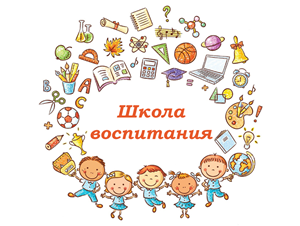 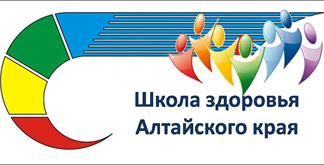 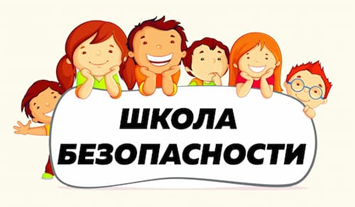 Лопуга Василий Федорович, 
к.п.н., доцент, заведующий кафедрой социализации и развития личности 
КАУ ДПО «Алтайский институт развития образования имени А.М. Топорова»
Проекты и программы АИРО
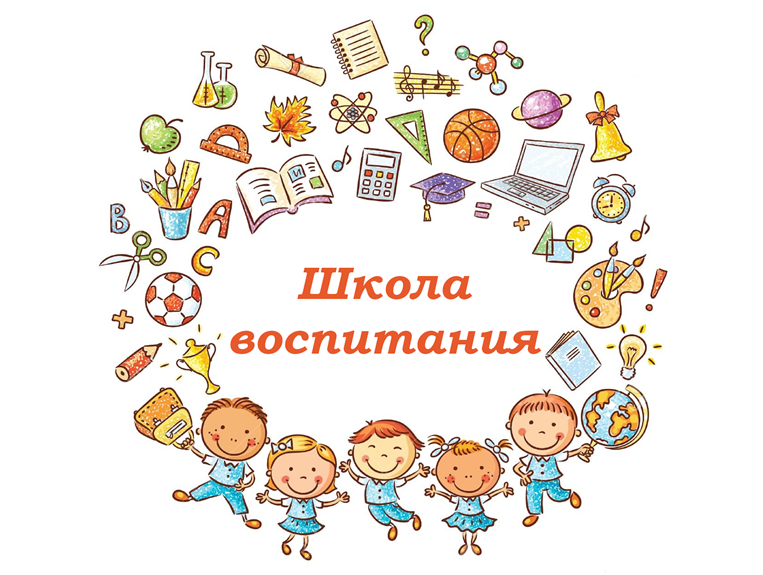 Школа воспитания  
https://iro22.ru/index.php/shkola-vospitaniya.html
Программа воспитания, направления деятельности, профилактика вейпинга
Школа безопасности
https://iro22.ru/index.php/shkola-bezopasnosti.html
Безопасное поведение, профилактика экстремизма, техника безопасности
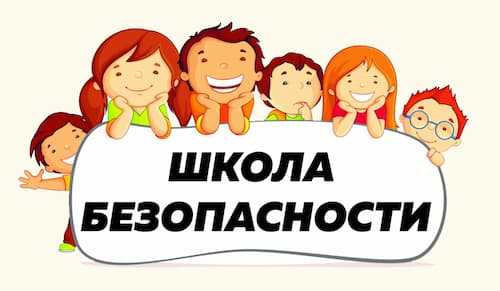 Банк профилактических программ
https://www.valeo.iro22.ru/index.php?option=com_content&view=section&layout=blog&id=20&Itemid=265 
Профилактика девиантного поведения
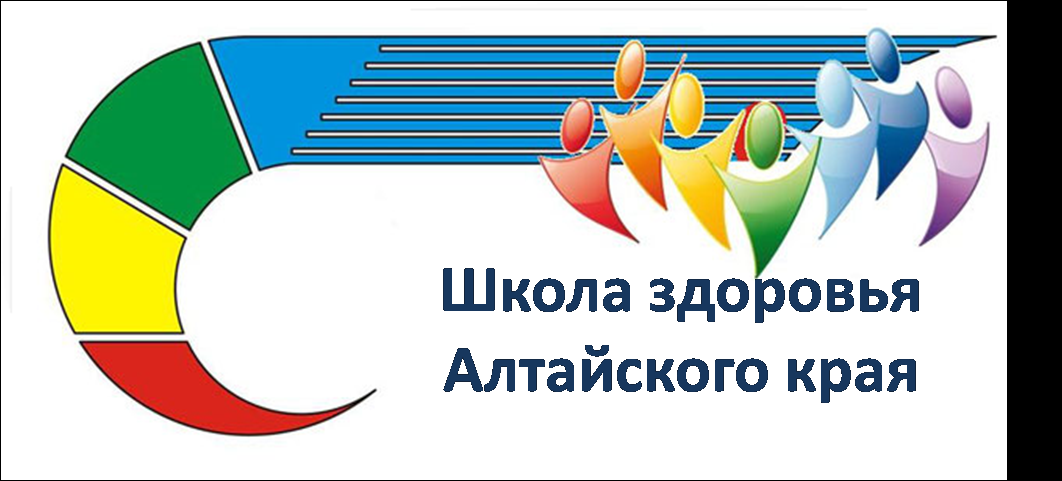 Проекты и программы АИРО
Родительская академия
https://iro22.ru/index.php/2017-10-16-07-48-43/roditelskaya-akademiya.html
программы родительского просвещения
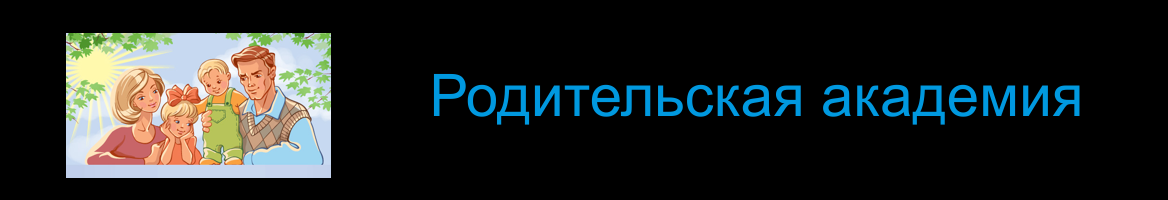 Ресурсный центр по безопасной и здоровой образовательной среде
https://iro22.ru/2017-09-20-04-23-43/resursnyj-tsentr-akipkro/roditelyam.html
Профилактика насилия в школе
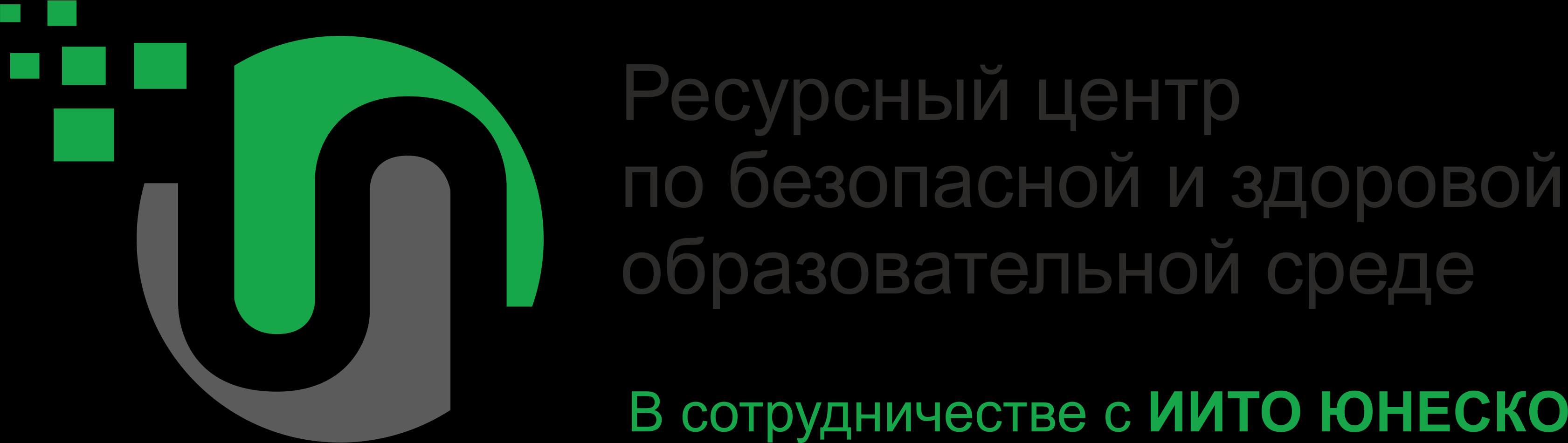 Региональный информационно-методический центр сопровождения инклюзивного образования 
https://iro22.ru/regionalnyj-resursnyj-tsentr-soprovozhdeniya-inklyuzivnogo-obrazovaniya.html
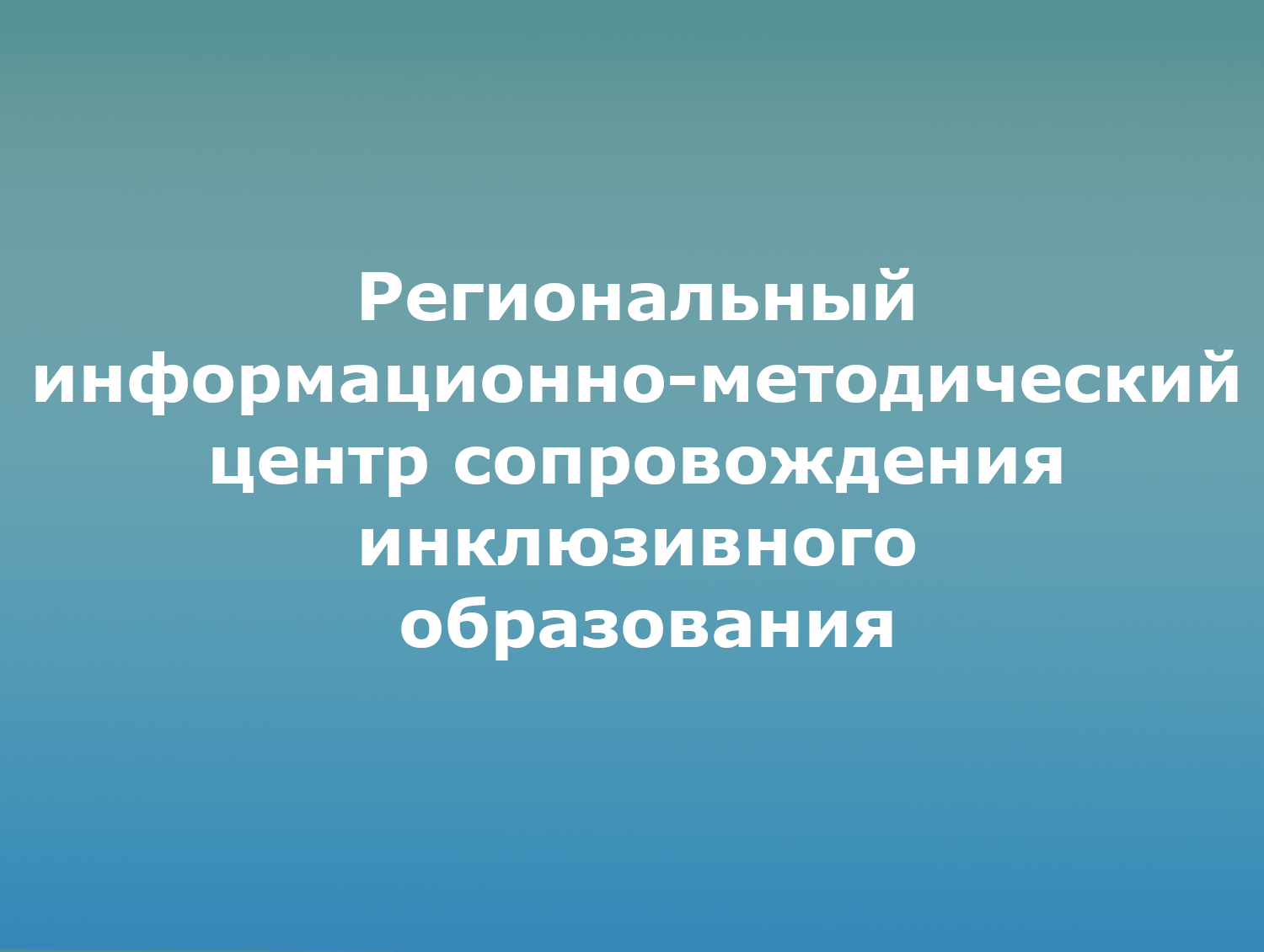 Отделения краевого учебно-методического объединения педагогов в системе общего образования Алтайского краяhttps://iro22.ru/kpop-main.html
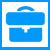 Отделение по классному руководству краевого учебно - методического объединения

Отделение по психологии краевого учебно - методического объединения 

Отделение по социальной педагогике краевого учебно-методического объединения
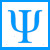 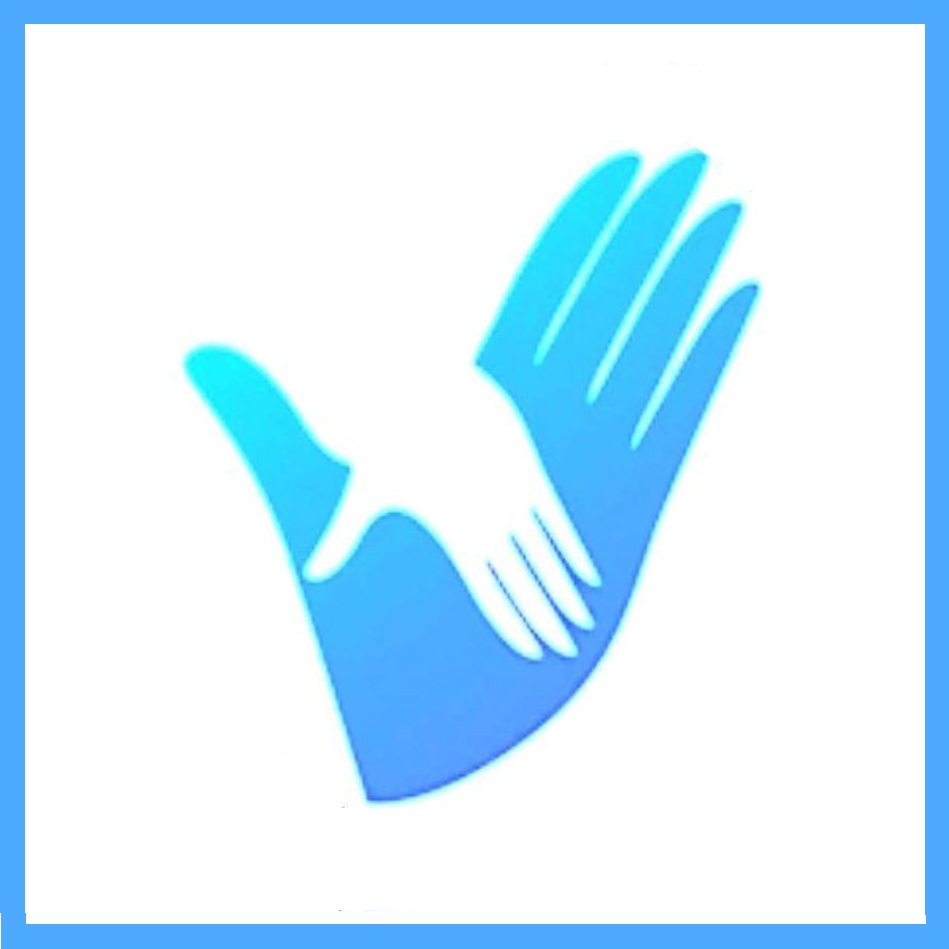 факультет воспитания и социализации  АИРОПовышение квалификации педагогов
Модуль «Развитие психолого-педагогической компетентности в области профилактики девиантного поведения несовершеннолетних» (16 ч.)
Дополнительная профессиональная программа «Способы выявления, реагирования и профилактики девиантного поведения обучающихся и воспитанников» (72 часа)
Дополнительная профессиональная программа «Современные воспитательные технологии» (36 часов)